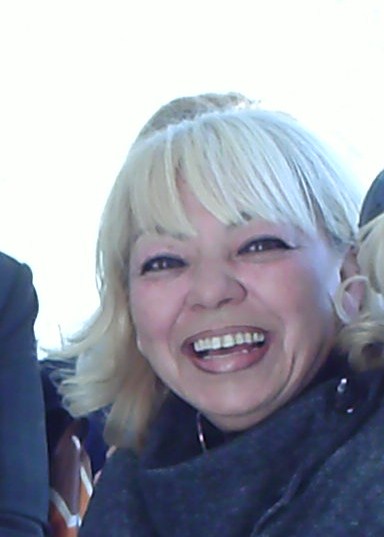 ©
THIS IS  NURCAN AKALTUN’S WORK.
BU BİR NURCAN AKALTUN ÇALIŞMASIDIR.
SESLENDİRME İÇİN SANDRA SMITH’E TEŞEKKÜR EDERİM.
O 533 733 24 37
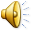 PREPOSITIONS FOR 
BEGINNERS
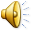 ONüzerinde,üstünde
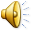 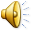 The cheese cake is on the table
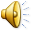 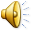 The cat is on the table
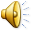 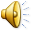 The dog is on the coffee table
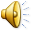 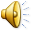 The dog is on the table
Iniçinde
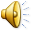 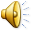 The baby is in the box
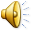 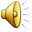 The clown is in the box
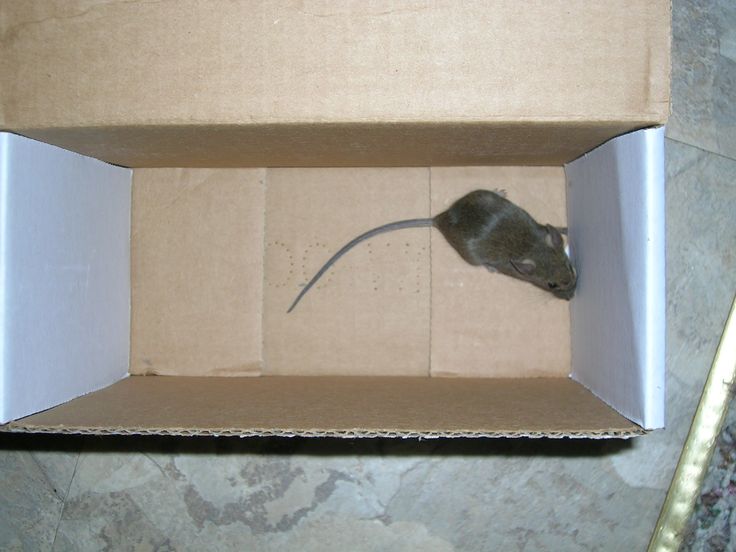 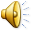 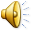 The mouse is in the box
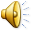 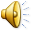 The cat is in the shoe
Next toyanında,bitişiğinde
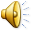 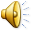 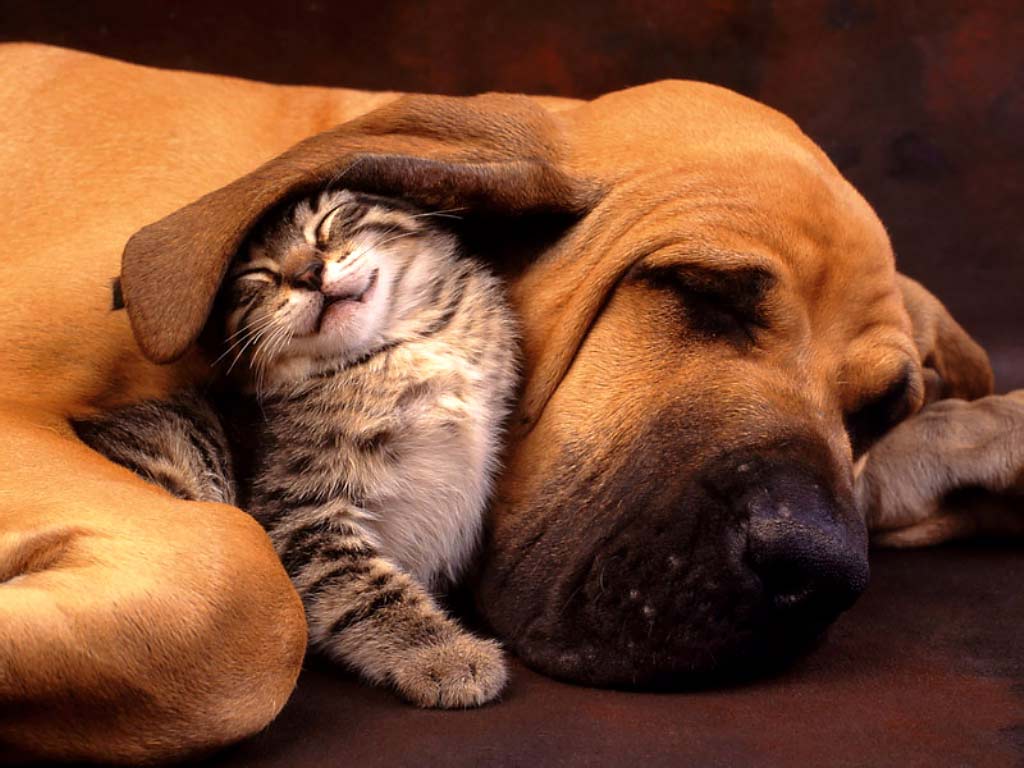 The cat is next to the dog
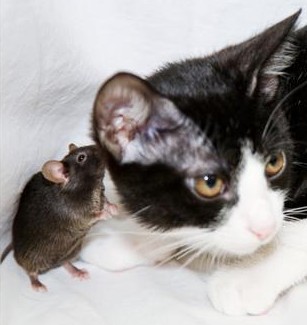 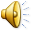 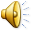 The cat is next to the mouse
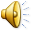 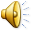 AHMET
ALİ
Ahmet is next to Ali
Behindarkasında
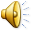 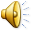 The cat is behind the dog
Arkabehind
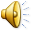 Ayşe is behind me.
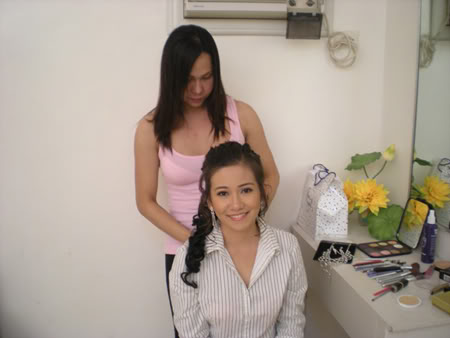 AYŞE
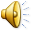 ME
Underaltında
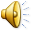 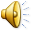 The baby is under the coffee table.
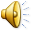 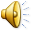 The impala is under the tree
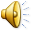 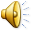 The man is under the ladder
In front ofönünde
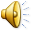 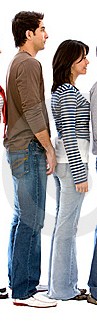 Where is Ayşe?
Ayşe nerede?

Ayşe is in front of me
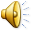 AYŞE
ME
OSMAN
ME
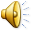 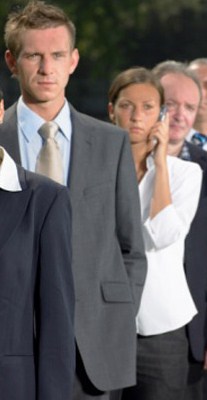 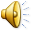 Where is Osman?
Osman is infront of me
OSMAN
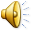 ME
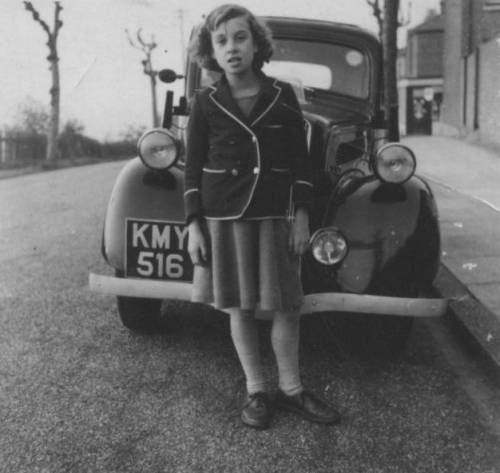 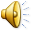 Ayşe is in front of the car.
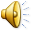 Nearyakınında
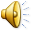 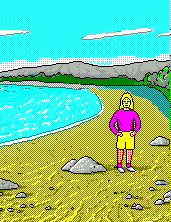 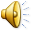 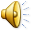 The dog is near the sea
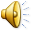 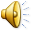 The horses are near the sea
Betweenarasında
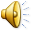 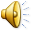 MOUSE
The mouse is between the cat and the dog
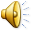 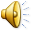 The hamster is between the cat and the rabbit
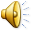 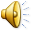 The mouse is between the plant and the cat.
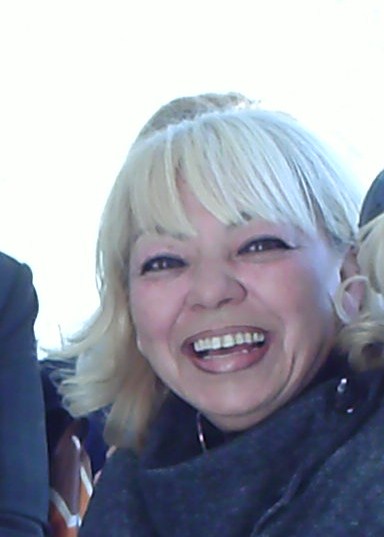 ©
THIS IS  NURCAN AKALTUN’S WORK.
BU BİR NURCAN AKALTUN ÇALIŞMASIDIR.
SESLENDİRME İÇİN SANDRA SMITH’E TEŞEKKÜR EDERİM.
O 533 733 24 37
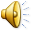